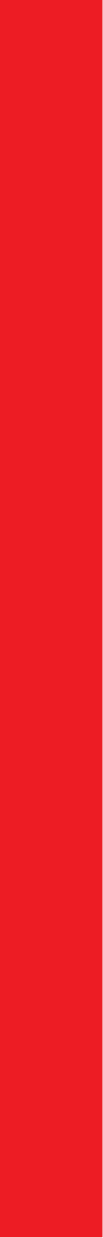 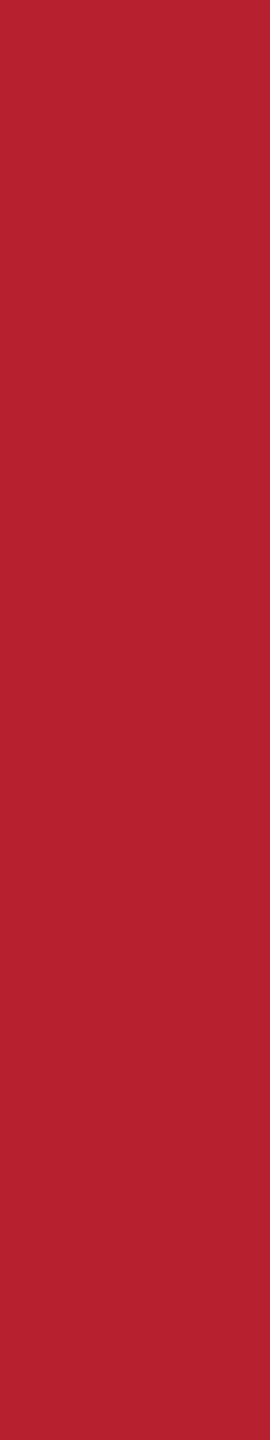 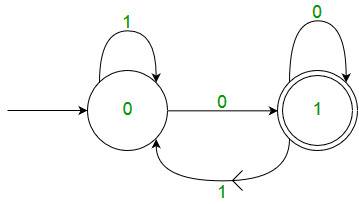 DFA
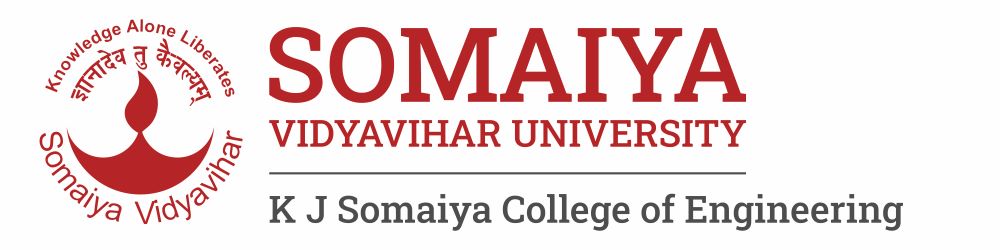 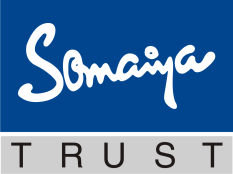 Example of DFA
Q. Construct DFA with all strings over {a,b} ending with ab
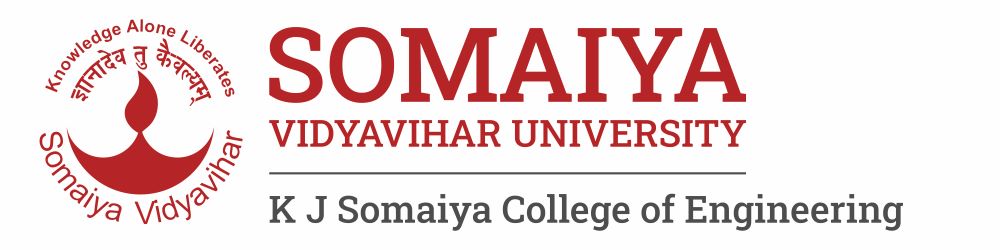 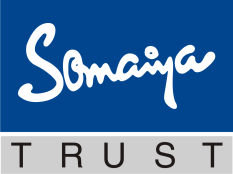 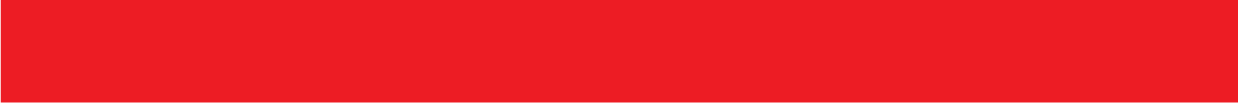 2
3
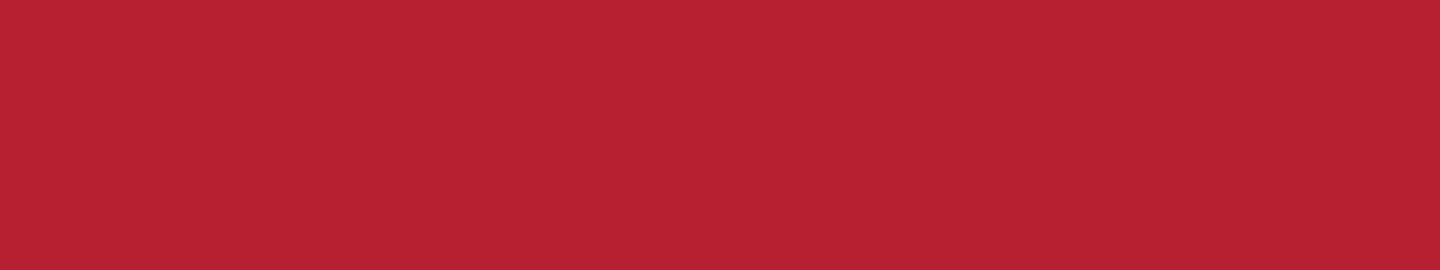 Example of DFA
Q. Construct DFA for all Binary numbers divisible by 3
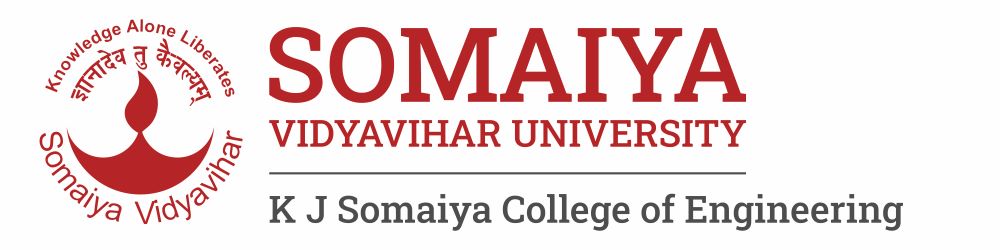 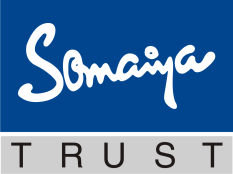 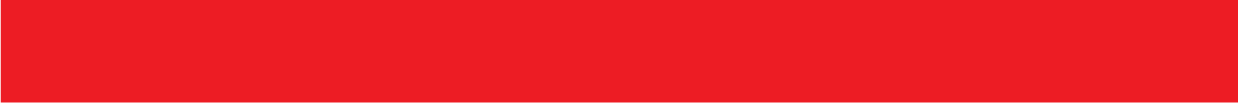 3
3
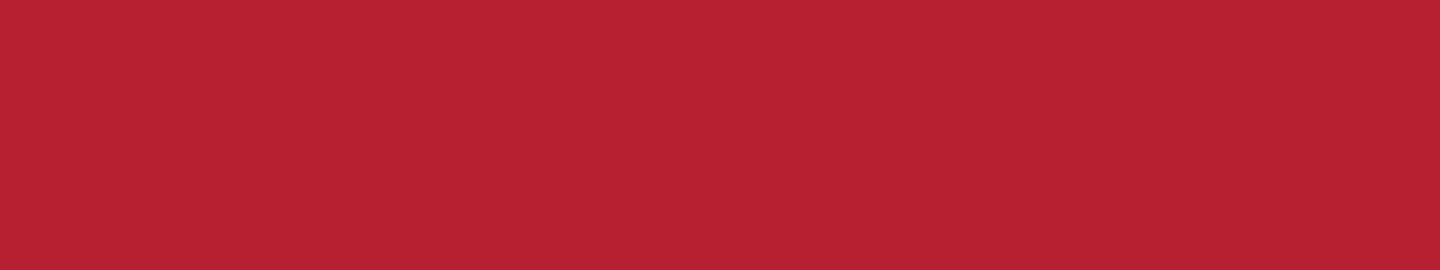 Example of DFA
Q. Construct DFA for  all possible conditions of 0’s and 1’s which does not have 
 substring 011
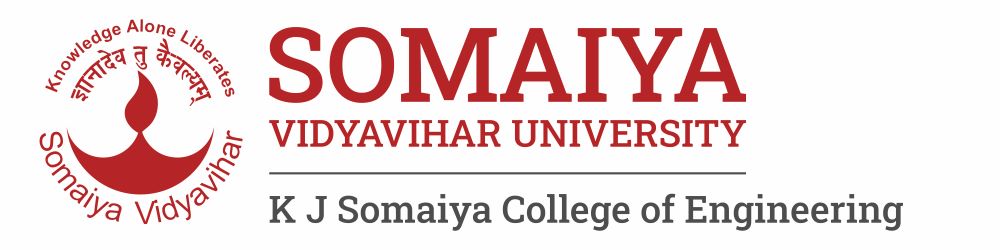 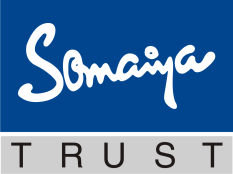 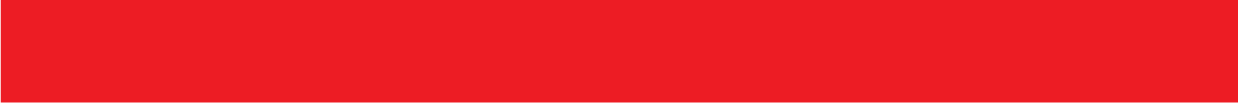 4
3
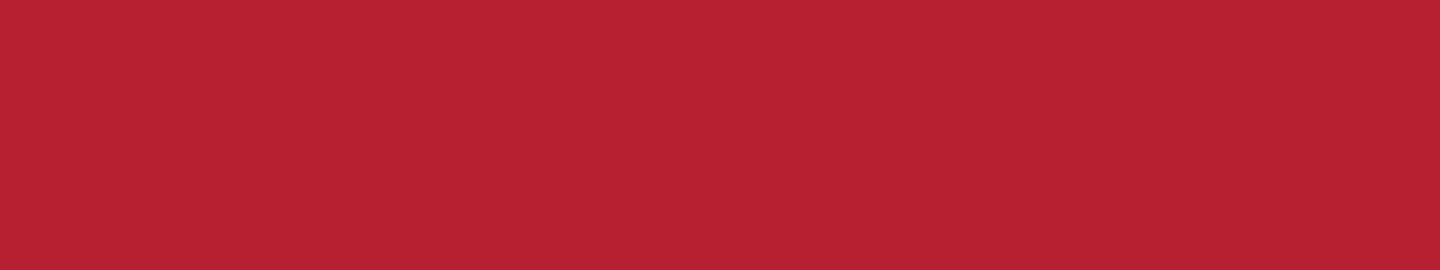 Example of DFA
Q. Construct DFA that accepts a string which always ends with 00 over the alphabet {0,1}
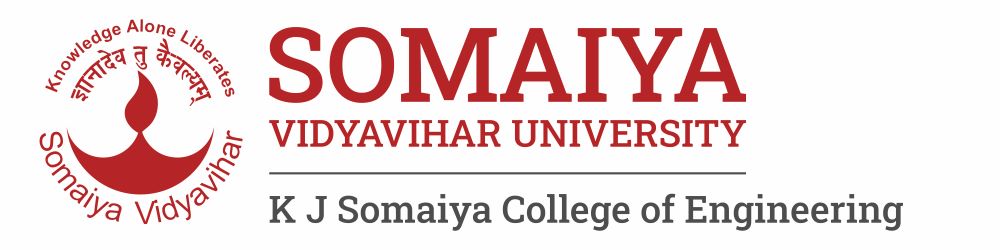 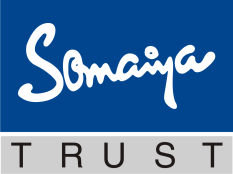 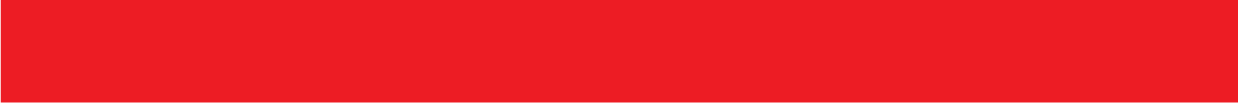 5
3
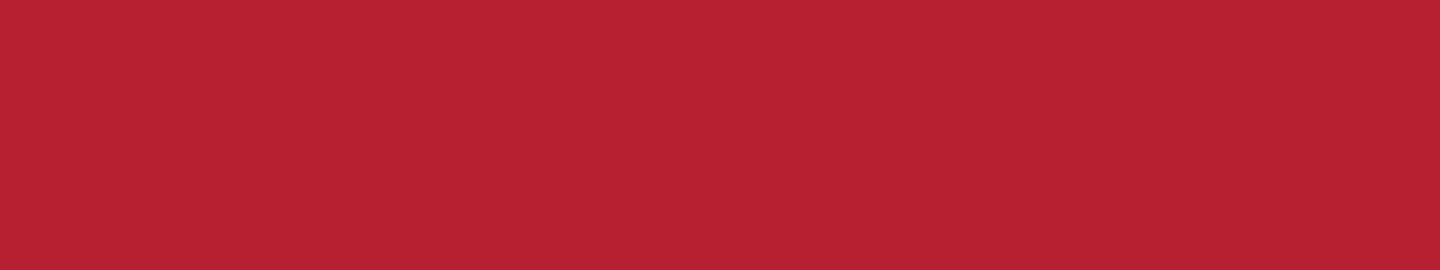 Example of DFA
Q. Draw a DFA for the language accepting strings containing three consecutive ‘0’ over an input alphabet Σ={0,1}
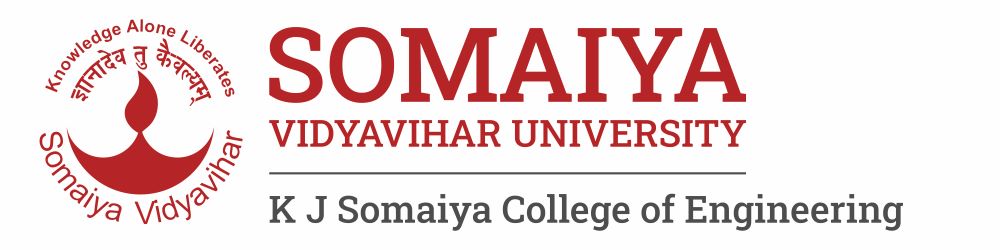 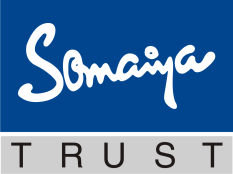 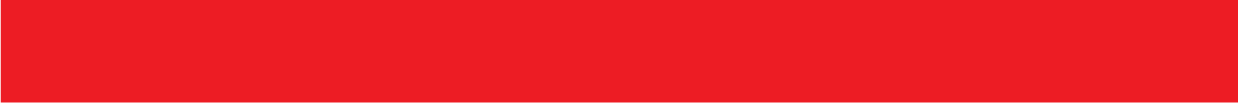 6
3
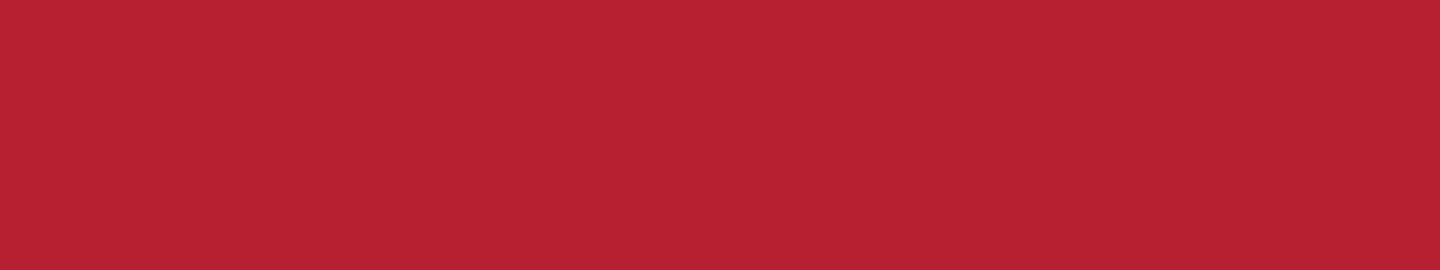